Envision Review Board
Introduction
Last updated: January 26, 2021
[Speaker Notes: More colorful option using Envision category icons.]
01
PURPOSE & OVERVIEW
02
MEMBERSHIP & MEETINGS
03
CONFLICTS & LIMITATIONS
ERB Mission
1
“The mission of the ERB is to assure the continued integrity and efficacy of Envision and its associated tools, resources, and documents to provide for consistency in interpretation and development; and to assure the ongoing relevance of the tool and its associated best practices to the highest standards of scholarship and practice.”
PURPOSE & OVERVIEW
Michaella Wittmann
Director, Sustainability, HDR
Envision Review Board Chair
Melissa Peneycad
Managing Director, ISI
ISI representative to the ERB
ERB Members
Activities
Drafting/approving credit amendments;
Providing strategic direction for Envision development; and
Oversight that material is consistent with overall character and intent of Envision.
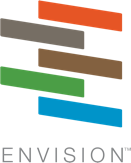 Example: Amendments
As projects go through Envision verification ISI staff and verifiers occasionally encounter conflicts, errors, or areas of uncertainty.
Whenever this occurs verifiers and staff are authorized to proceed with the project assessment but document their solution as a draft ”credit amendment”.
The ERB then reviews any new determinations and votes to codify them, or direct ISI staff to revise the amendment.
Example: Strategic Direction
Whenever ISI begins development of Envision v4 the ERB will provide direction and guidance.
ISI is developing an Envision Implementation Guide (Playbook). The ERB will provide strategic directions and ensure it is in keeping with the character and intent of Envision.
ERB can engage directly in development or advise ISI staff to utilize resources and volunteer committees to accomplish goals.
Example: Oversight
In addition to setting the strategic direction of the Envision Implementation Guide the ERB will also ensure developed content maintains the integrity of Envision.
The ERB may also be called upon to review and comment on training or promotional material if needed.
Relationship to ISI Board and Advisory Committees
ISI Board
“ERB is the final arbiter on issues associated with Envision…”
ERB decisions are independent of ISI Board.
Technical committee is the working arm of ERB.
Other committees may advise the ERB on specific actions related to Envision.
Envision Review Board
Technical Committee
Accreditation Committee
Academic Committee
Public Sector Roundtable
Subcommittee
Subcommittee
Subcommittee
Composition and Appointment
2
Appointed by ISI Board
Mix of public agencies, private companies, and general interest groups.
Appointments are to individuals not organizations.
Members cannot appoint their own successor or assign an individual to serve in their place.
ISI Board addresses vacancies.
Members may serve a maximum of two terms.
MEMBERSHIP& MEETINGS
Member Responsibilities
Attend meetings and actively participate.
Arrive at meetings informed and prepared for the issues outlined in the agenda.
Maintain current ENV SP credential and be employed by an ISI member organization.
ERB Chair						  ISI Staff
Responsibilities
Responsibilities
Act as the primary spokesperson for the ERB;
Preside over all meetings of the ERB;
Assign administrative responsibility for any ERB sub-committees; and
Be an ex officio member of all ISI advisory committees.
Document ERB decisions;
Update ERB on ISI activities;
ERB representative to ISI Board;
Ensure no conflict with ISI Bylaws or Board decisions;
Liaison between committees and ERB; and
Oversee implementation of ERB decisions.
Meetings
Quarterly phone/webinar meetings.
One in-person meeting annually.
Special meetings may be called if necessary.
Agendas and meeting content sent in advance for members to review. 
Agenda set by the ERB Chair.
Obligations
3
ISI indemnifies ERB members against claims for liability from duly authorized duties on behalf of ISI.
Not-for-profit board members are legally obligated to meet a standard of conduct:
apply the level of care of a prudent person;
give undivided allegiance when making decisions affecting the organization; and
be faithful to the organization's mission.
CONFLICTS & LIMITATIONS
Conflicts of Interest
“ERB members are required to disclose the existence of any actual or possible conflict of interest and all material facts to ISI and ERB…”
Example: members voting on a credit determination that may impact the performance of their project in verification.
Typically, members will recuse themselves from a vote in which they have a conflict.
Limitations
Cannot expend money, incur liability, or make commitments that involve ISI in any expense or liability;
Cannot speak for ISI or claim to represent ISI;
Cannot disclose ERB proceedings without ERB approval;
Cannot make official statements regarding future developments of Envision; and
Cannot make agreements with other organizations, companies, or entities outside ISI.